Euroopa Liit II
Euroopa Liidu eelarve
EL’il ei tohi olla võlgasid

Eelarveplaan – 7 aastat

Liikmesriikide maksud – vastavalt majanduse tugevusele

Põllumajandustoetused
Toetused mahajääjatele
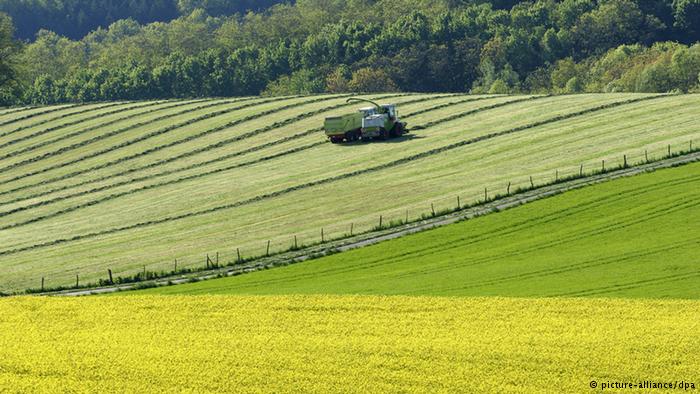 Euroopa Liidu strateegia - 2020
Tööhõive – 75% 20-64 aastastest omavad töökohta          (Eestis 2013 seisuga 73,3%)

Teadus – 3% SKTst teaduse rahastamiseks (Eestis 2,18%)

Taaskasutatava energia osakaal – 20% (Eestis 25,8)

Haridus – koolist väljakukkujaid vähem kui 10% ning 40% 30-34 aastastest on kõrgharidus (Eestis 43,7%)

Vaesus – 20 miljonit vähem vaesuse käes kannatavat inimest
Euro
Mugavus - valuutavahetus ja kursi kõikumise vältimine

Püsivad ja stabiilsed hinnad

Sujuvam koostöö liikmesriikide vahel
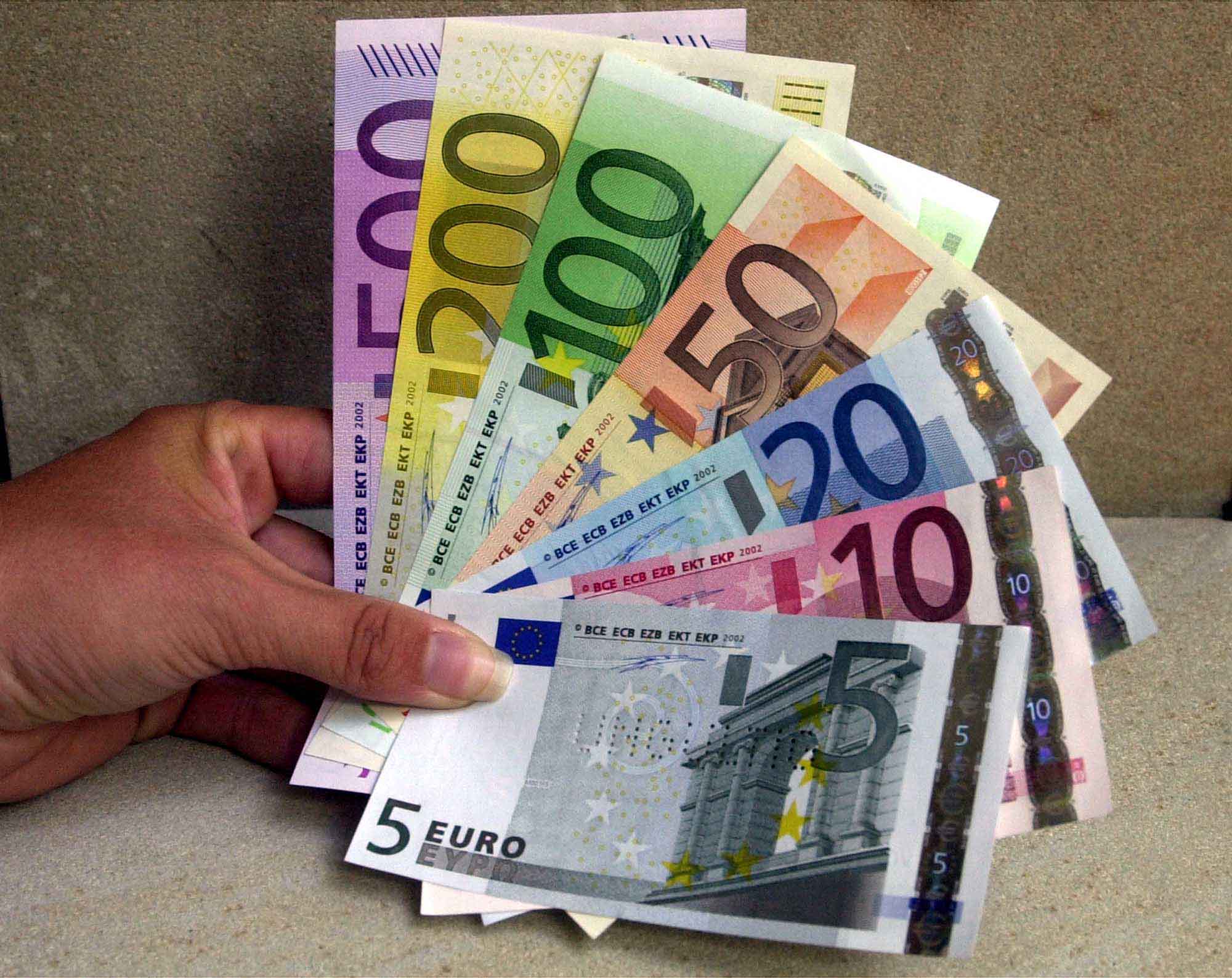 Euro II
Euroopa Keskpank – euro valvur ehk koostöö liikmesriikidega
Euro vahetuskursi määramine, kontroll teatud osa liikmesriikide reservide üle, euro esindamine

Lähenemiskriteeriumid:
Kindel inflatsioonimäär
Kindel riigi laenukoormus
Kindel eelarve puudujääk
Kindel vahetuskurss

Kreeka majanduskriis
4 vabadust
Kaupade vaba liikumine – liikmesriikide vaheliste kaubandustõkete ning tollide ja piirangute keeld

Teenuste vaba liikumine – õigus asutada ettevõtteid, FIEde võimalused, takistavate seaduste karistamine

Kapitali vaba liikumine – rahaülekanded (teenustasud), kinnisvara, investeeringud

Isikute vaba liikumine – töö- ja elamisvõimalused EU liikmesriikides, liikmesriikide võõrtööliste võrdne kohtlemine
Siseturg
Vastuseis odavale konkurentsile

Soodsamad hinnad – tooted, telefonikõned, lennupiletid

Kontroll – monopolid, kartellid



Kõrged tollimaksud välispiiridel
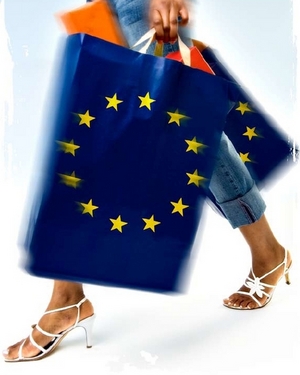 Schengeni viisaruum
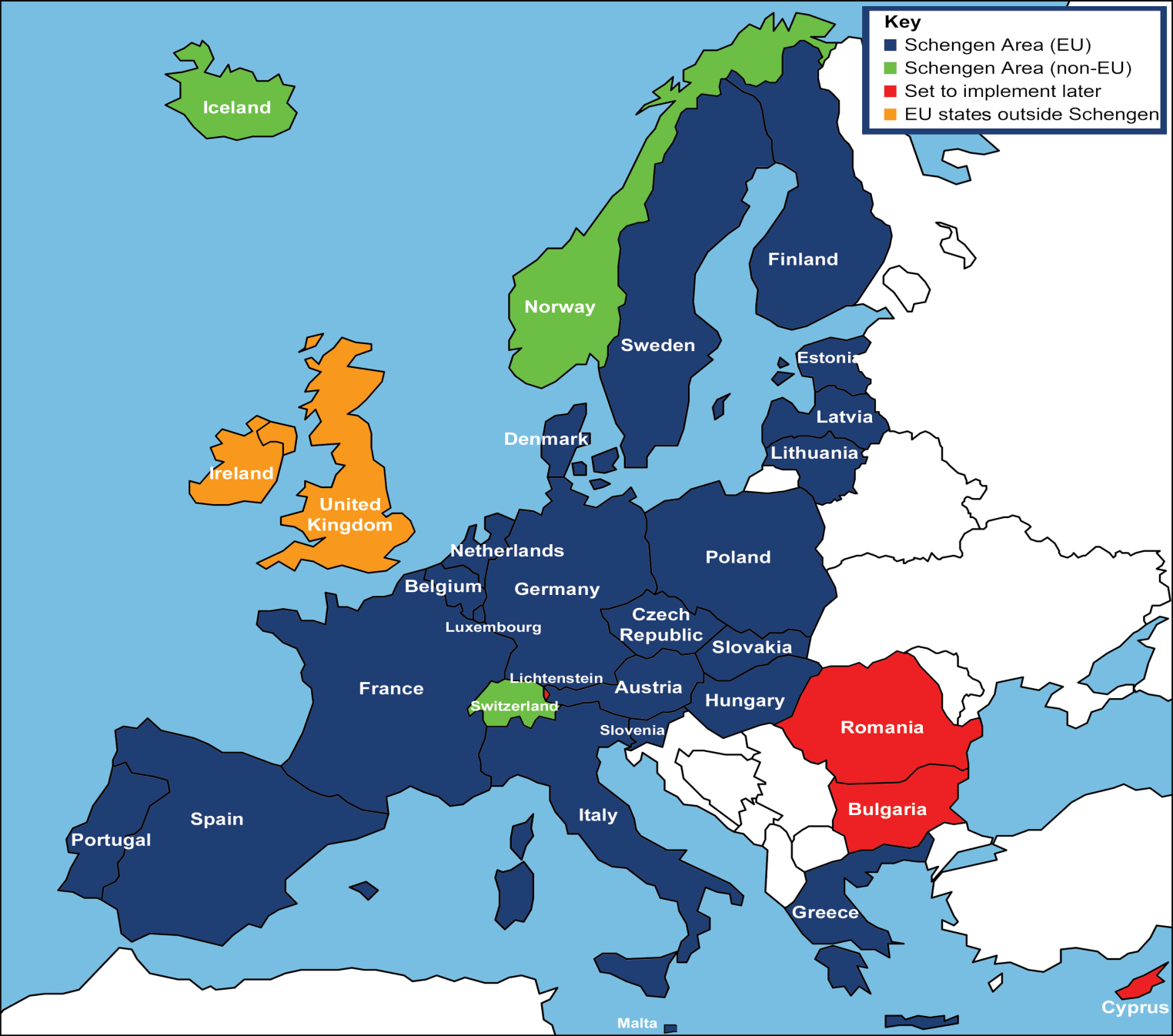 Euroopa liidu põhiõiguste harta
„Euroopa Liit teadvustab oma vaimset ja moraalset pärandit ning rajaneb inimväärikuse, vabaduse, võrdsuse ja solidaarsuse jagamatutel ja universaalsetel põhiväärtustel; liidu aluseks on demokraatia ning õigusriigi põhimõte. Liidu kodakondsuse kehtestamise ning vabadusel, turvalisusel ja õigusel rajaneva ala loomisega seab liit üksikisiku oma tegevuse keskmesse.“ – EL põhiõiguste harta preambul

Väärikus, vabadused,  võrdsus, kodanike õigused

Keelatud: piinamine, surmanuhtlus, kloonimineHeakskiidetud: sõnavabadus, võrdõiguslikkus, võrdsus seaduse ees